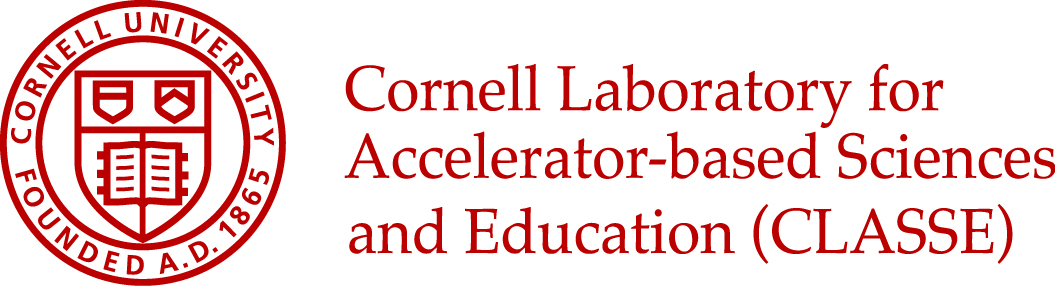 Thermal Runaway Studies for the CMS TFPX Phase-II Upgrade
8/16/2021
Kevin Souhrada
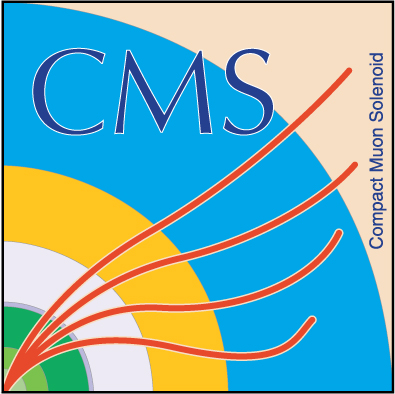 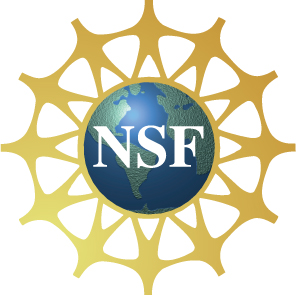 Outline:
2
[Speaker Notes: outline]
What is CMS/TFPX?
3
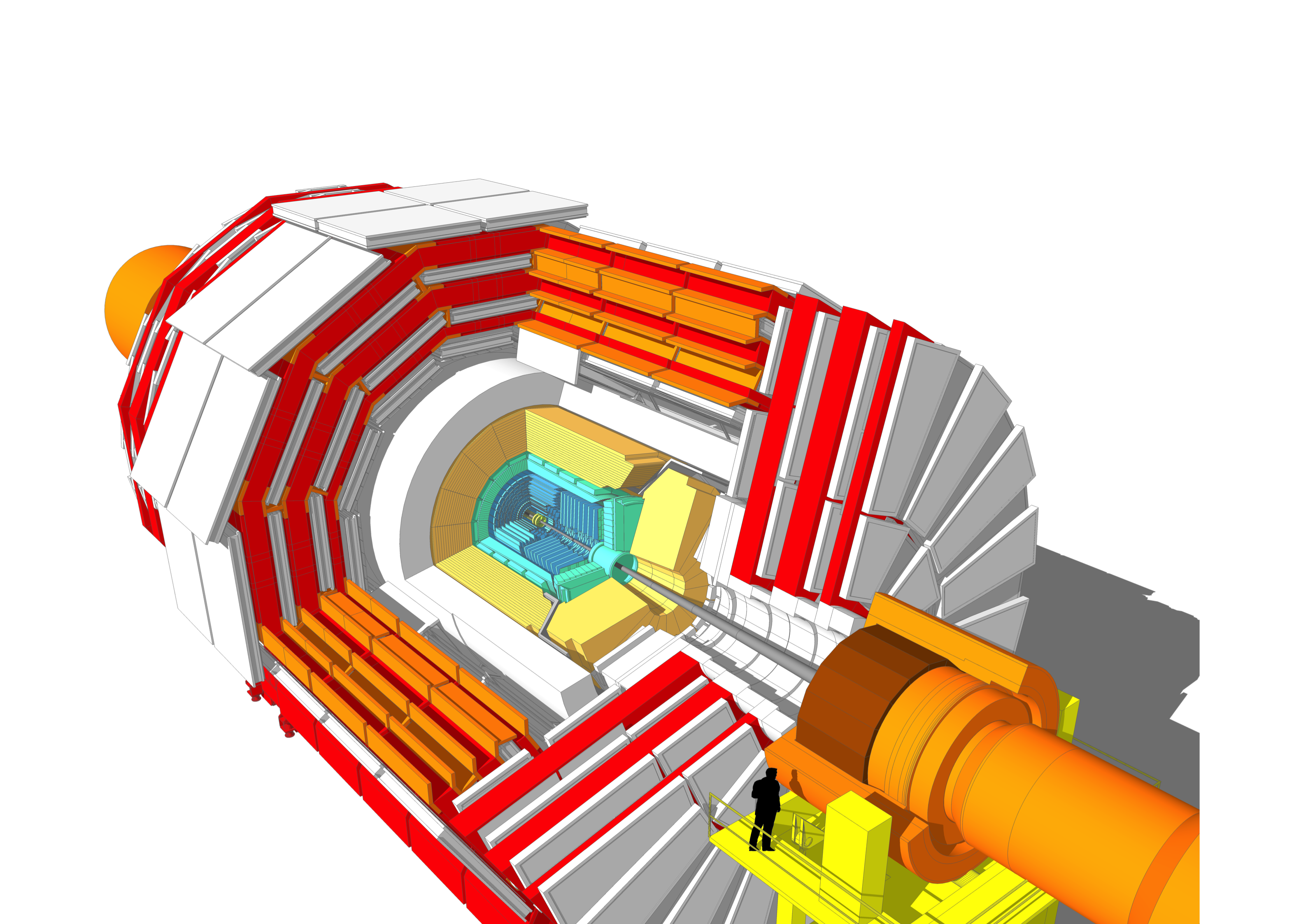 Compact Muon Solenoid (CMS)
Muon Detector
Hadron Calorimeter (HCAL)
Tracker
Electromagnetic Calorimeter (ECAL)
4
[Speaker Notes: Innermost, radiation damage, less on CMS]
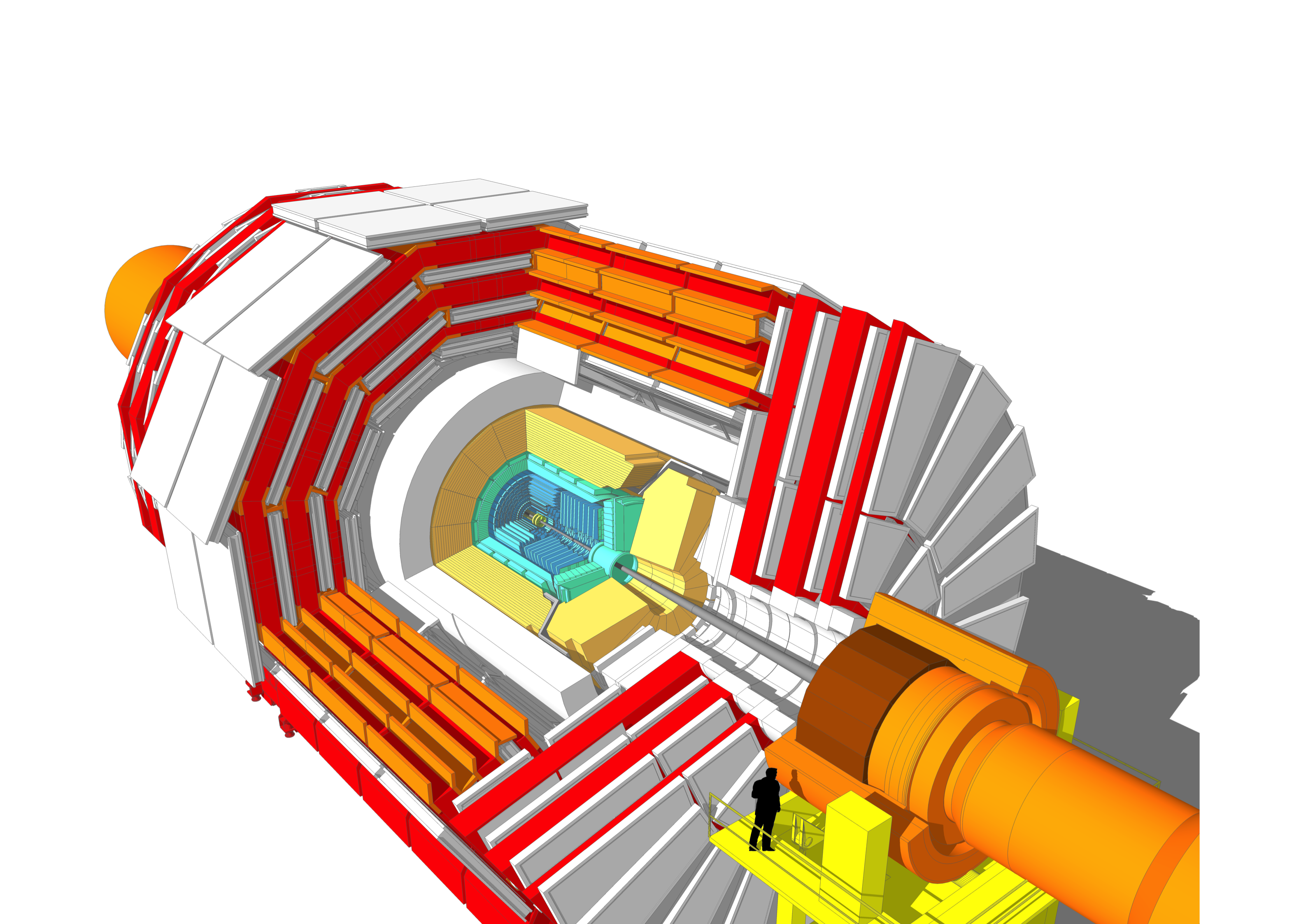 CMS / Tracker
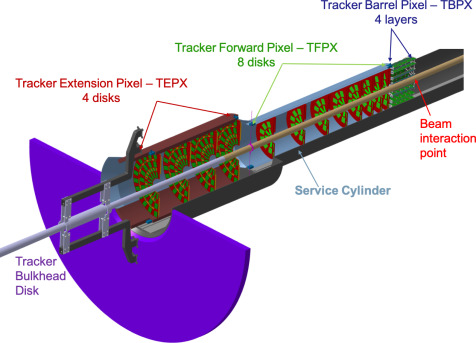 5
Tracker / TFPX
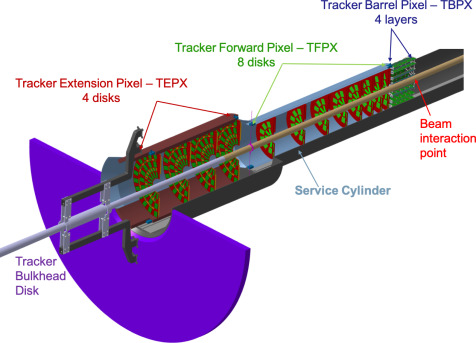 6
Tracker / TFPX
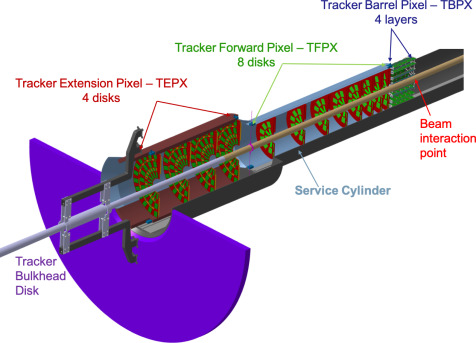 *Structure needs to be radiation hardy!
7
What is Thermal Runaway?
8
What is Thermal Runaway? (Chemistry)
9
[Speaker Notes: Combine 11 + 12]
What is Thermal Runaway? (TFPX)
Collisions happen very fast (every ~25ns)
Huge amounts of data must be transferred at high speeds
Electronics generate heat
Dark current across the semiconductor of the silicon sensor
With increased radiation damage, the silicon crystal is damaged allowing greater dark current to bridge the bandgap of the semiconductor
Dark current generates ohmic heating, which in turn increases dark current, etc.
10
[Speaker Notes: Combine 11 + 12]
How do we prevent runaway?
11
Tracker / TFPX
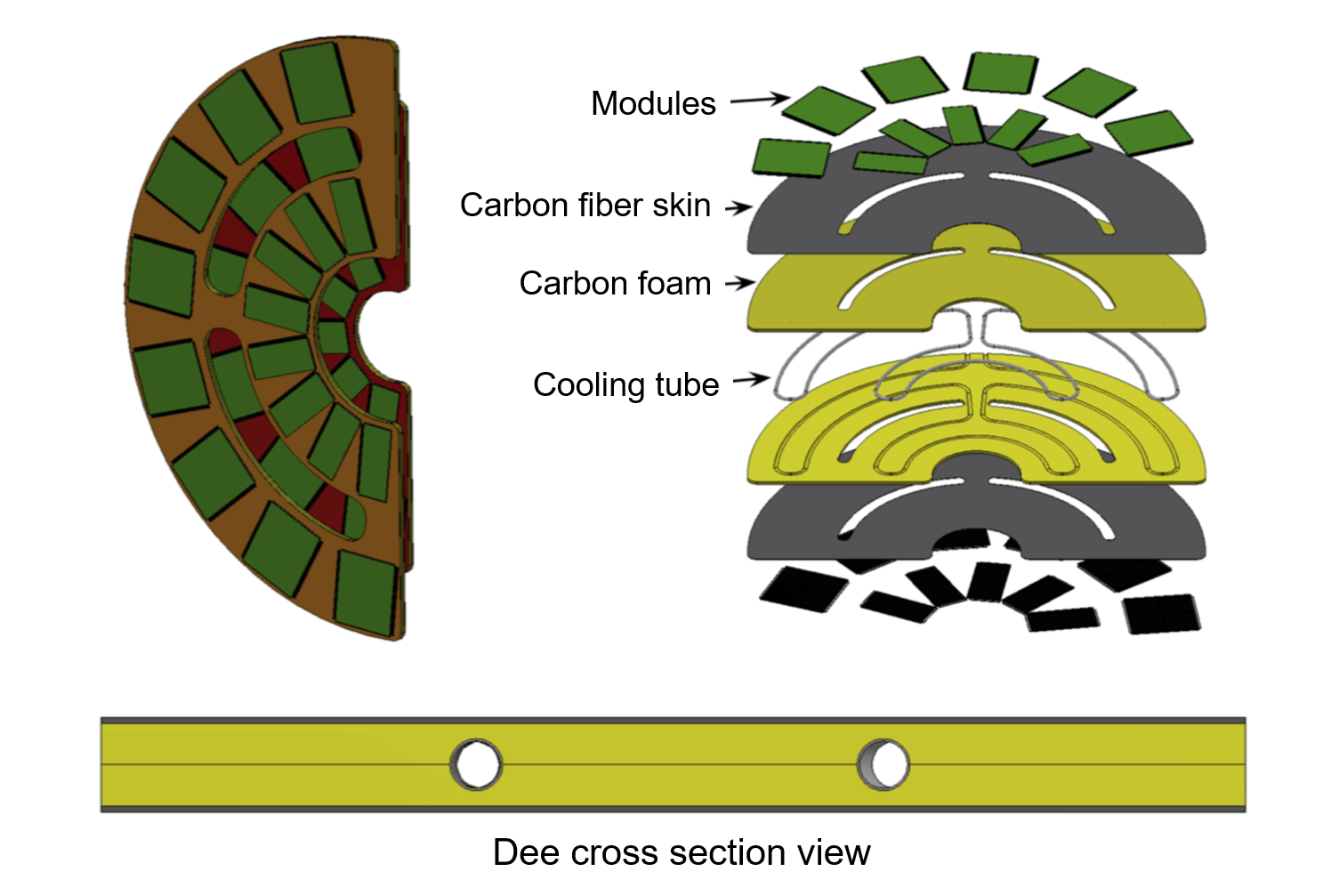 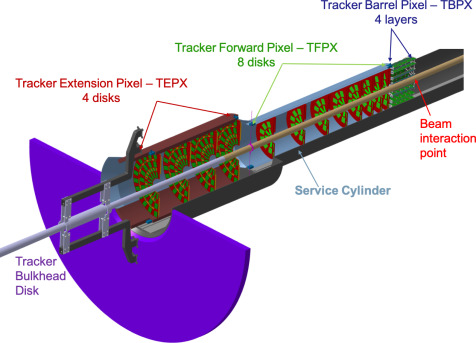 12
TFPX “Dee”
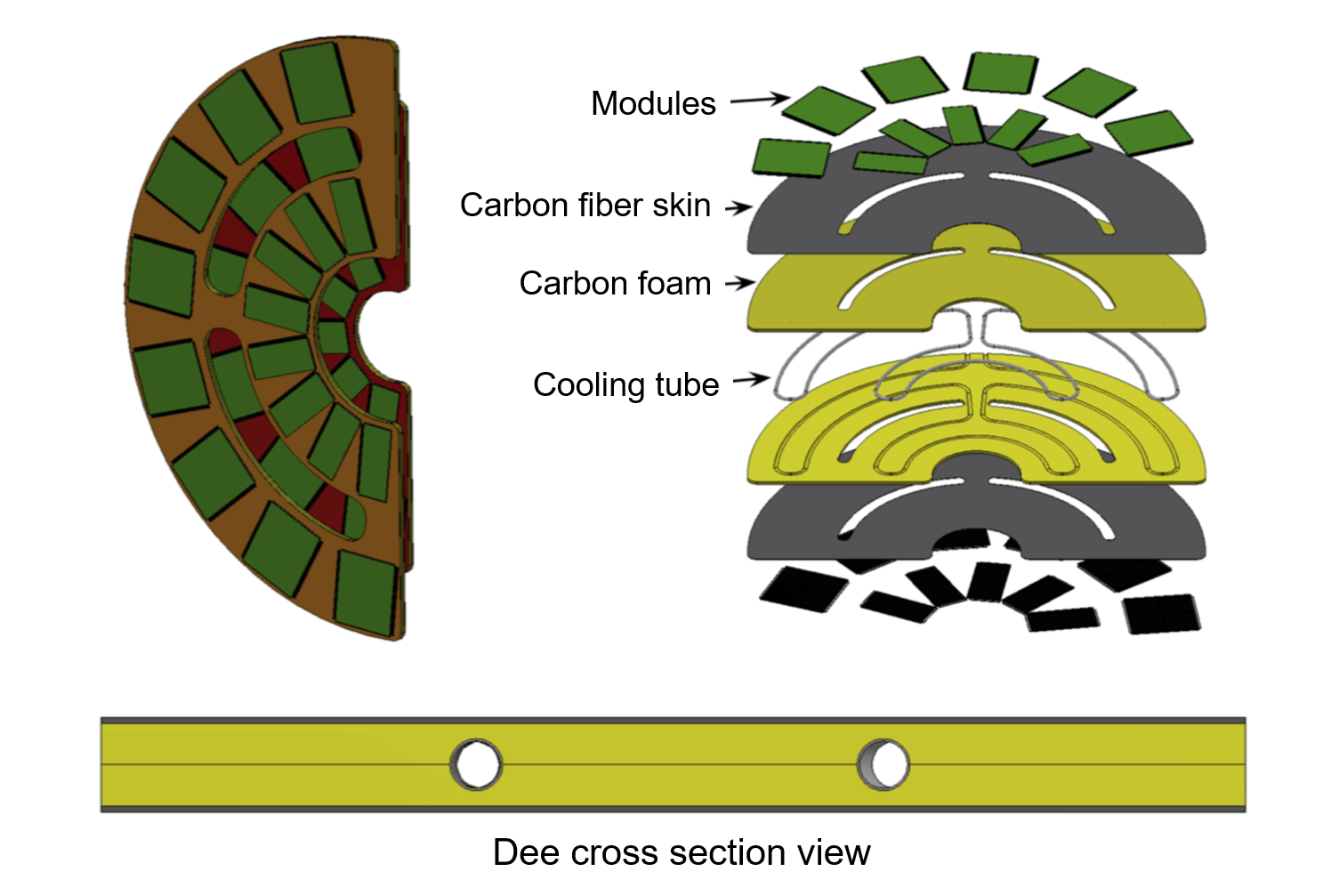 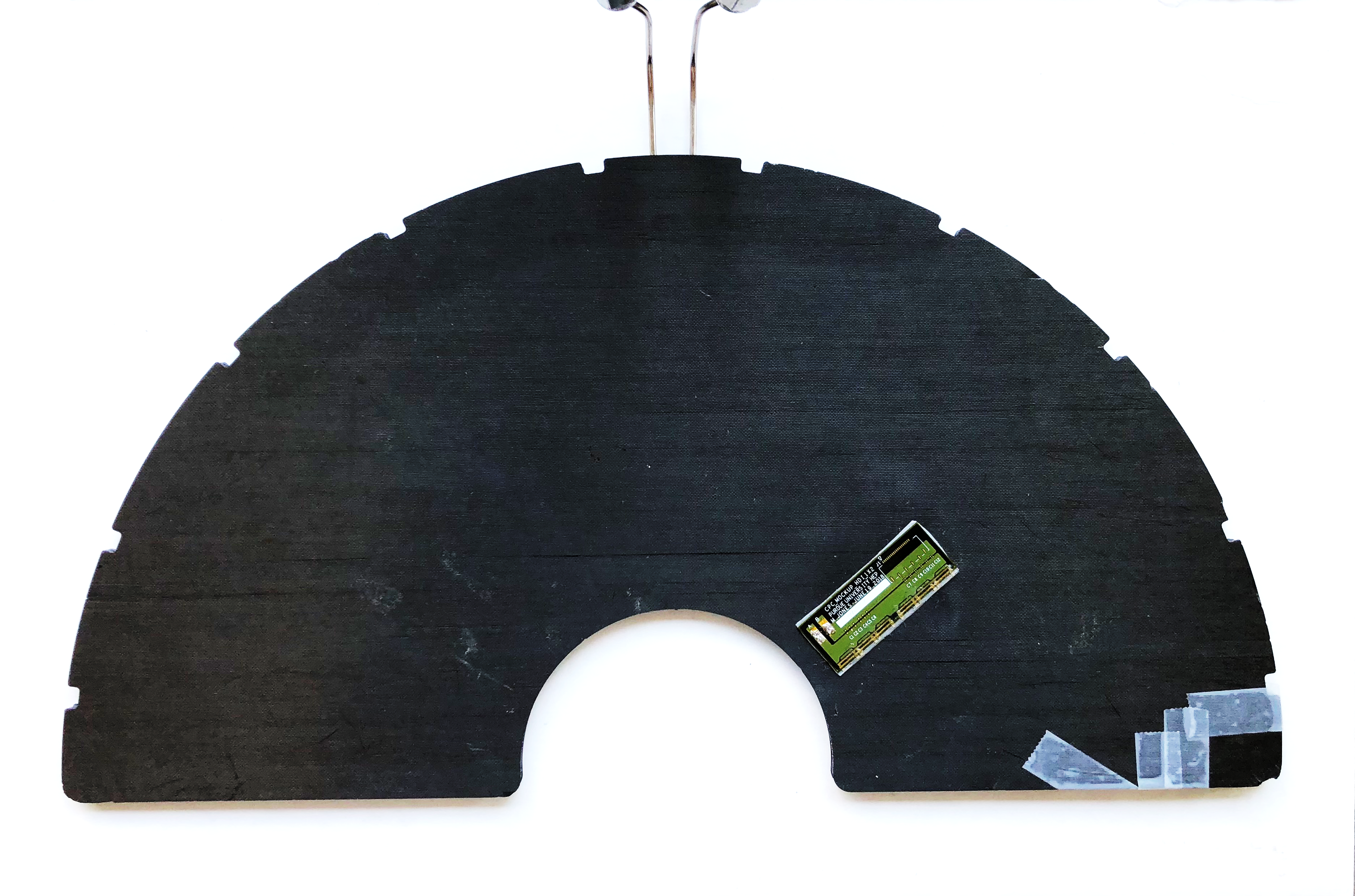 13
[Speaker Notes: 3D model NO N, 2 phase CO2, transition to TRA]
How do we prevent Thermal Runaway?
Need to remove generated heat through the CO2 cooling
The thermal impedance of the structure must be managed alongside several other design requirements (minimizing total mass, module interchangeability, radiation hardiness, etc.)
One component of the structure that we can change: 
Thermal Interface Material (TIM)
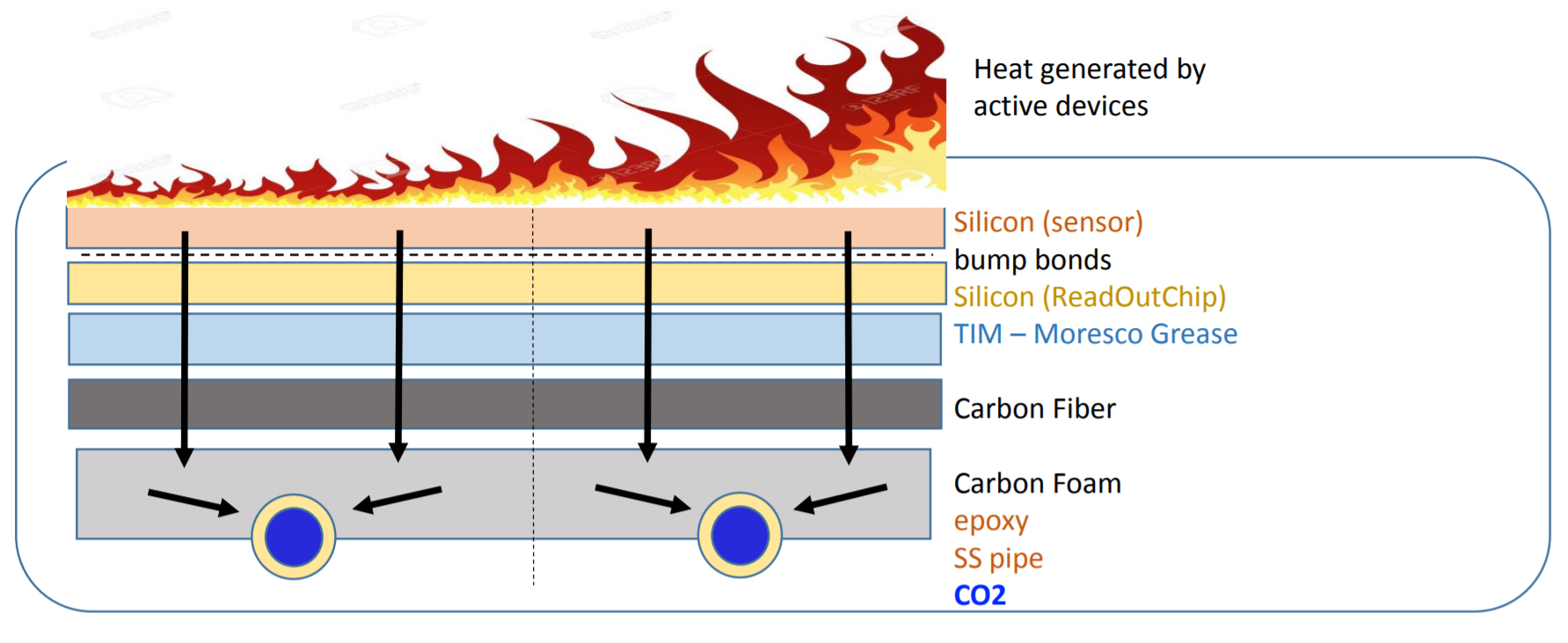 14
[Speaker Notes: Focus more on TIM, thermal properties, flame pic]
How do we simulate runaway?
15
How do we simulate Thermal Runaway?
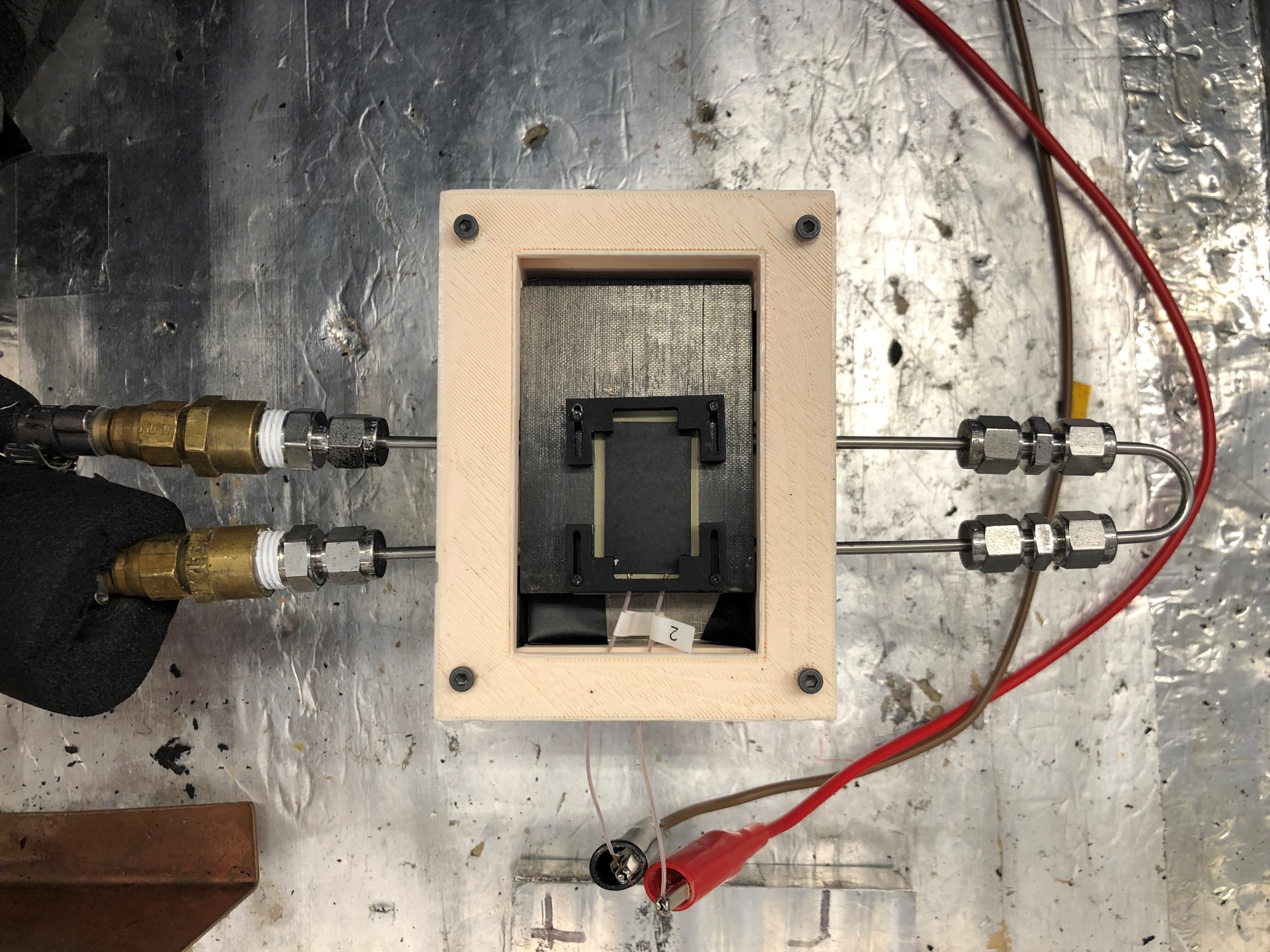 Ceramic heater
TIM
Carbon Fiber
Carbon Foam
Cooling tubes
16
[Speaker Notes: Sam fig, combine 15 + 16 , insert eqn]
How do we simulate Thermal Runaway?
Power calculated by the equation*:
*Equation from “Analytic model of thermal runaway in silicon detectors,” Beck & Viehhauser, 2010
17
Current runaway LabVIEW program
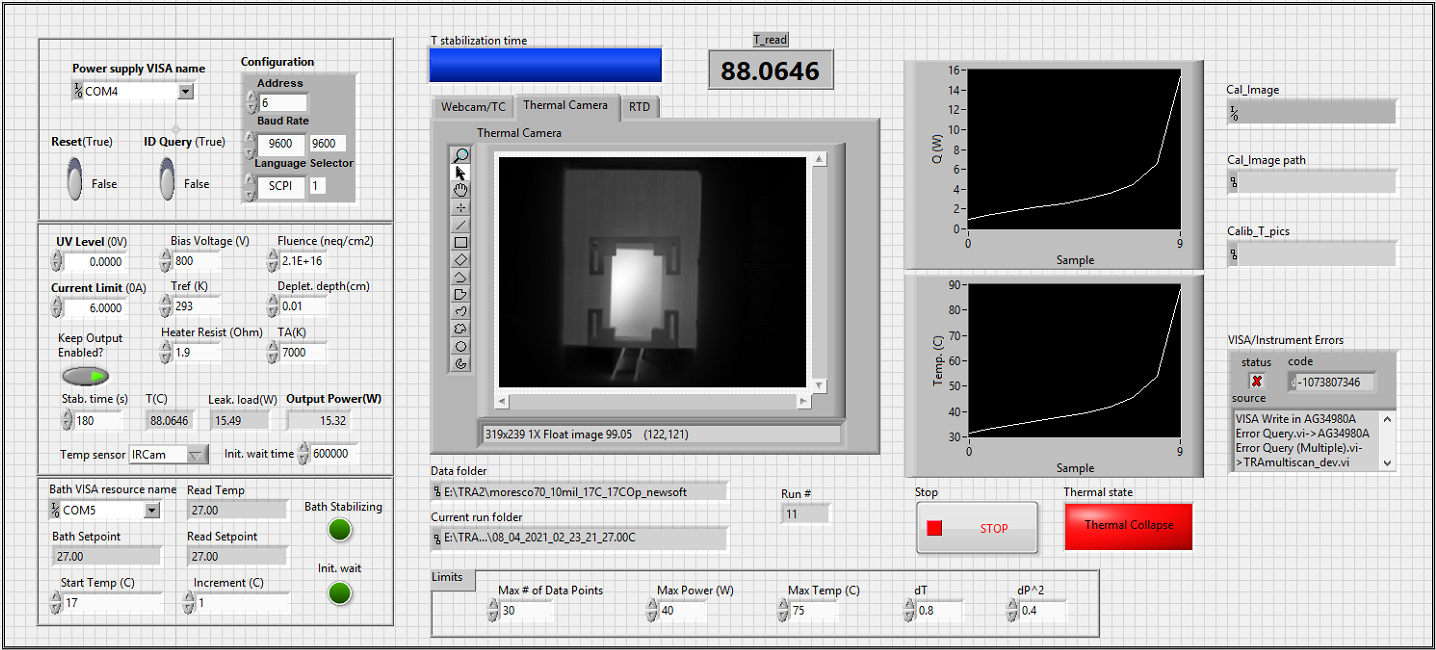 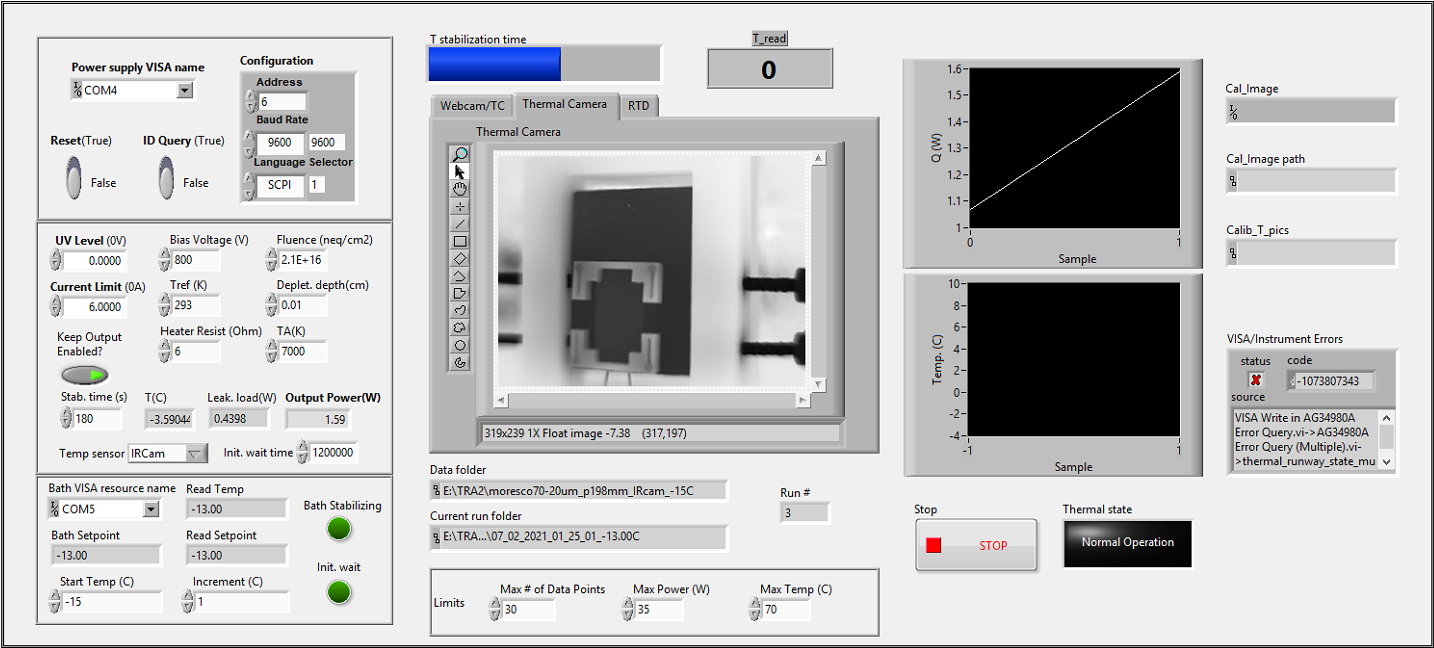 18
[Speaker Notes: Explain graph, Ircam shows temp of cooling, structure, etc.]
Conclusions
Achieved a reproducible and systematic method for generating thermal runaway
Simulating runaway allows us to determine the stable operating range for our final detector
Our decisions on the final parameters of the mechanical structure of TFPX will be based on their thermal performance as determined through runaway testing
Long term goals:
Runaway testing on full-sized Dees with asymmetrically heated replica modules to fully model the detector environment
19
Thank you!
Comments / questions?
20